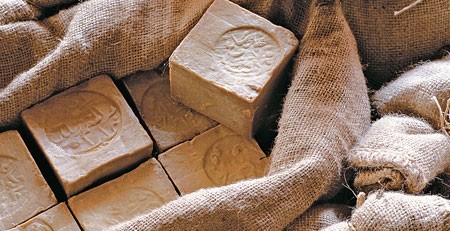 Le savon, lave mon visageMes deux petits pieds Mes mains oh quel bonheurMais JésusPour me rendre plus sageLui seul peut laver mon cœur
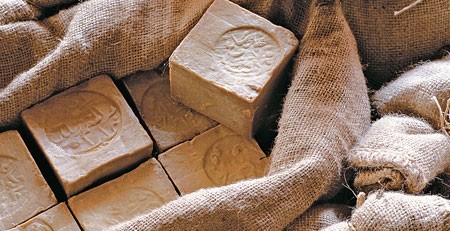 Si le mal y fait une tacheJe connais quelqu'un qui saura l'enleverC'est Jésus O rien je ne lui cacheCar il peut tout effacer
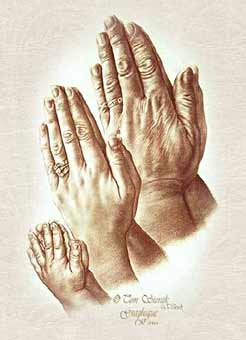 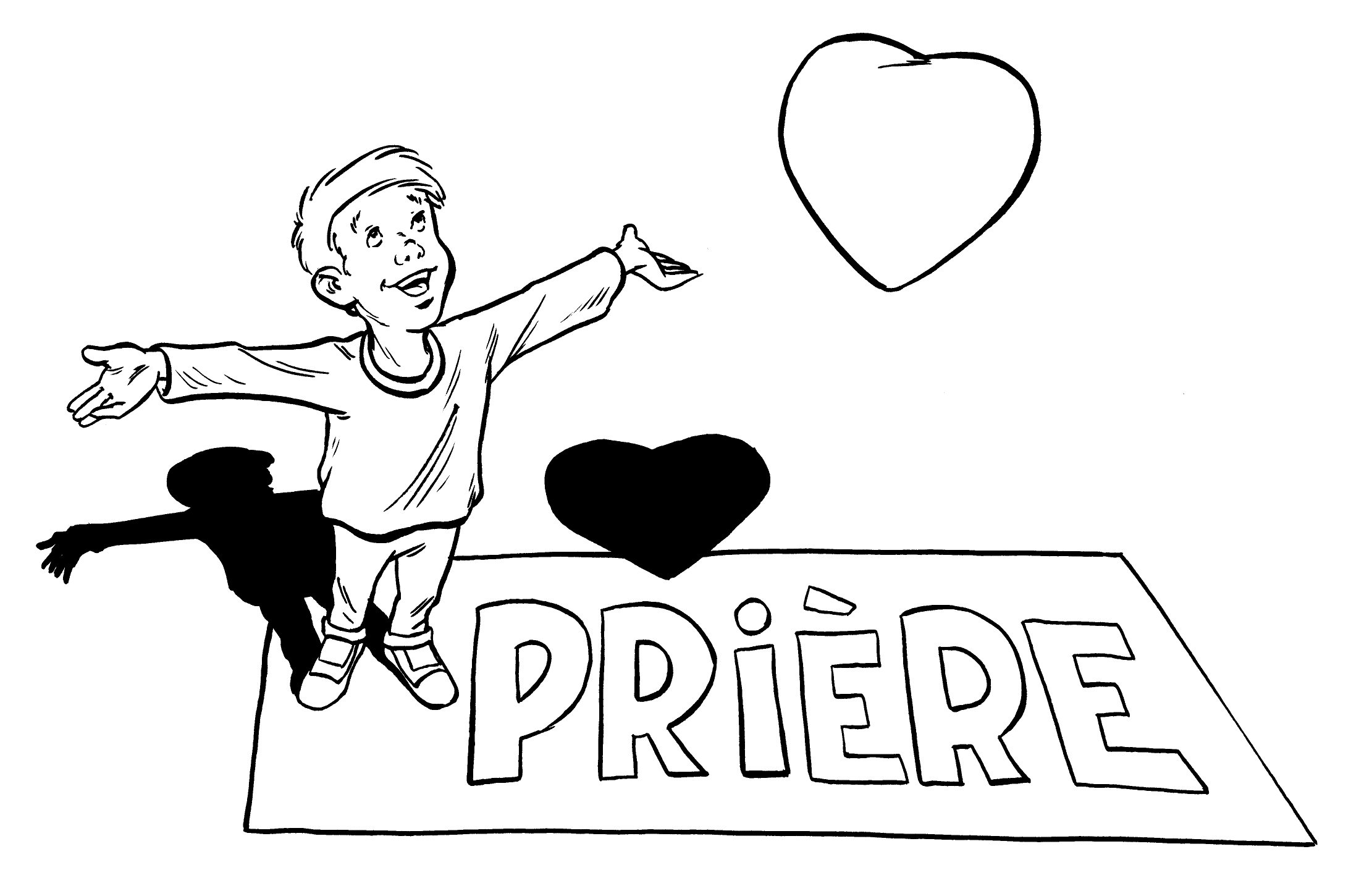 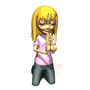 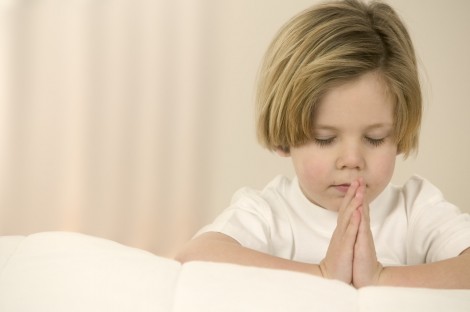 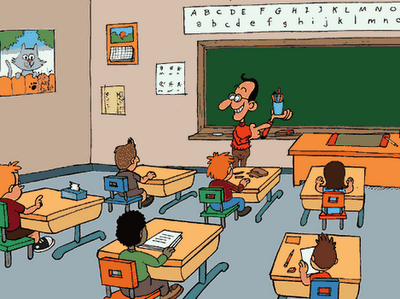 Seigneur la gomme me rappelle que tu effaces mes péchés à la croix.
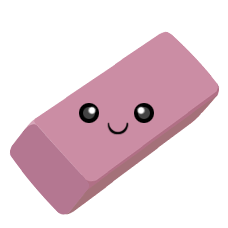 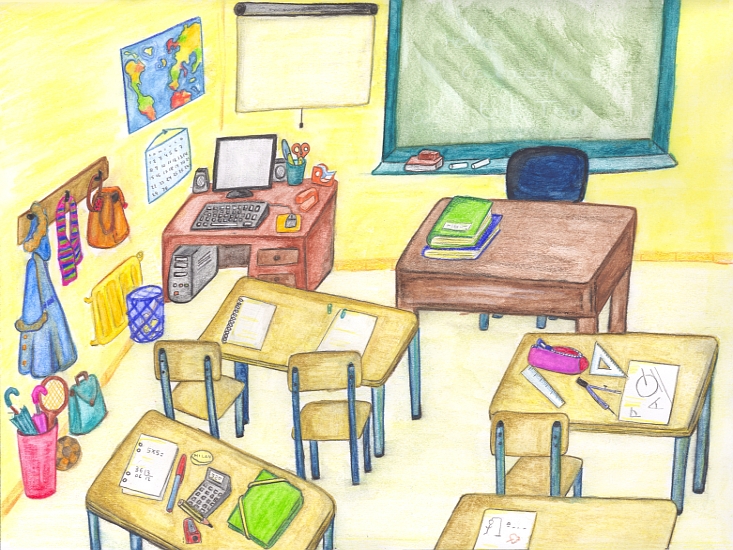 Seigneur, le crayon me rappelle qu’il est bien d’écrire un mot à ceux qui sont loin…
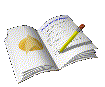 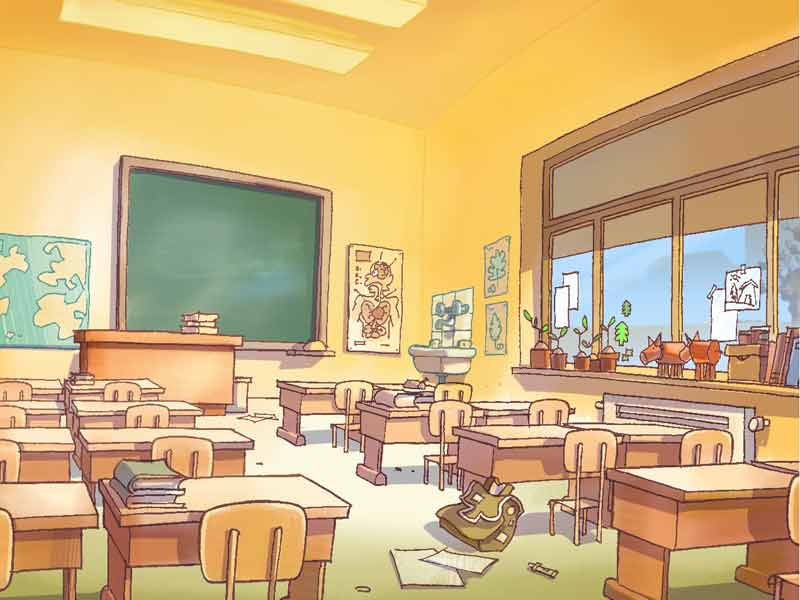 Seigneur, la règle me dit que sans la rigueur dans nos choix, la vie peut basculer…
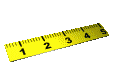 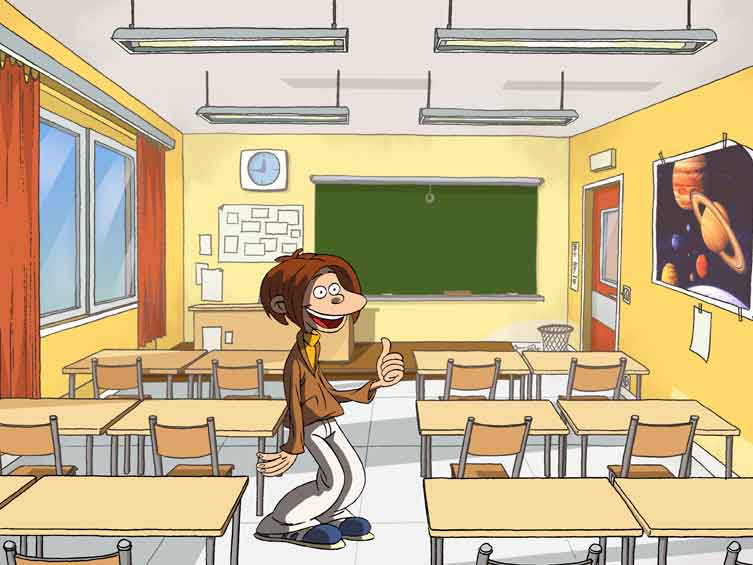 Seigneur, le cartable me rappelle que je dois m’instruire, pas seulement au lycée - car tu as dit :
« l’homme ne vivra de pain seulement, mais de toute parole qui sort de la bouche de Dieu » Mat 4 : 4
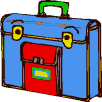 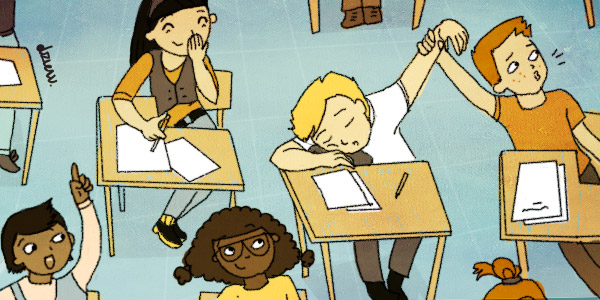 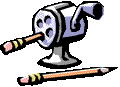 Oui Seigneur ! Comme le montre le taille crayon, je prends conscience que parfois je ne suis pas comme je devrais être! Merci de m’aider à ma transformation par ton Esprit…
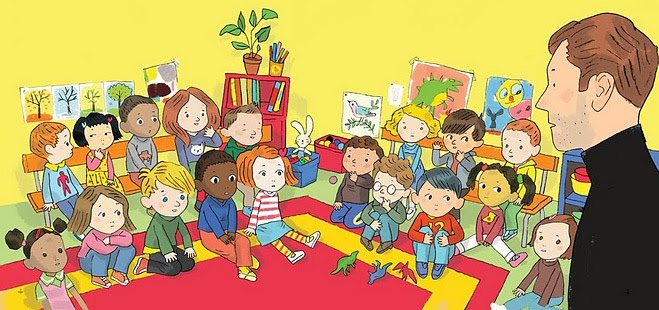 Seigneur, l’agenda me rappelle mon devoir d’être au service des autres
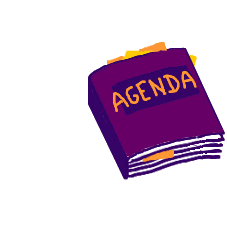 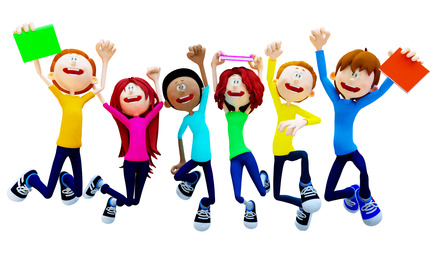 MERCI
SEIGNEUR
AMEN
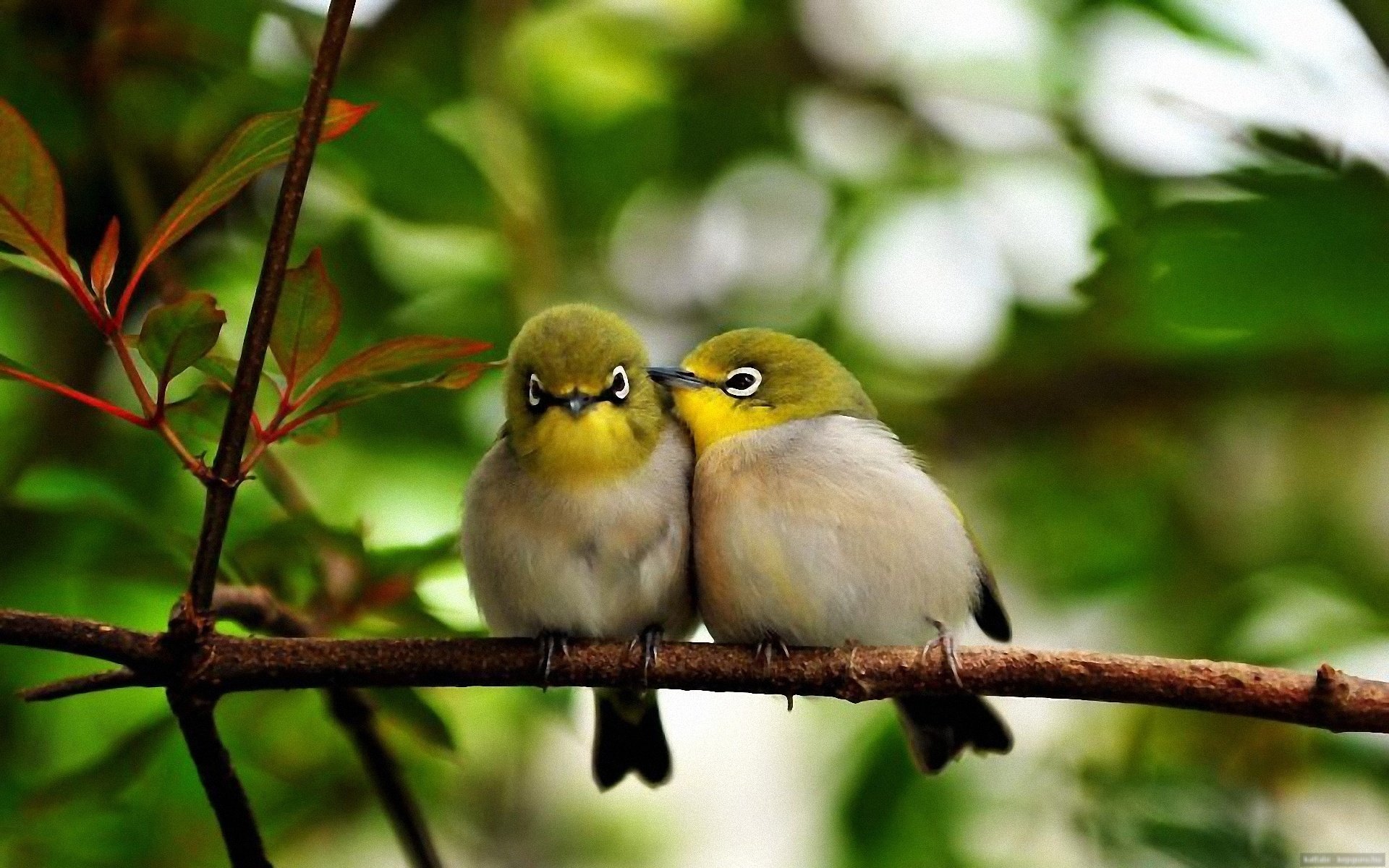 Le Seigneur m’aime,Bonheur suprême,Le Seigneur m’aime,Il est amour ! 

 RefrainJe redirai toujours :Le Seigneur m’aime,Le Seigneur m’aime,Il est amour !
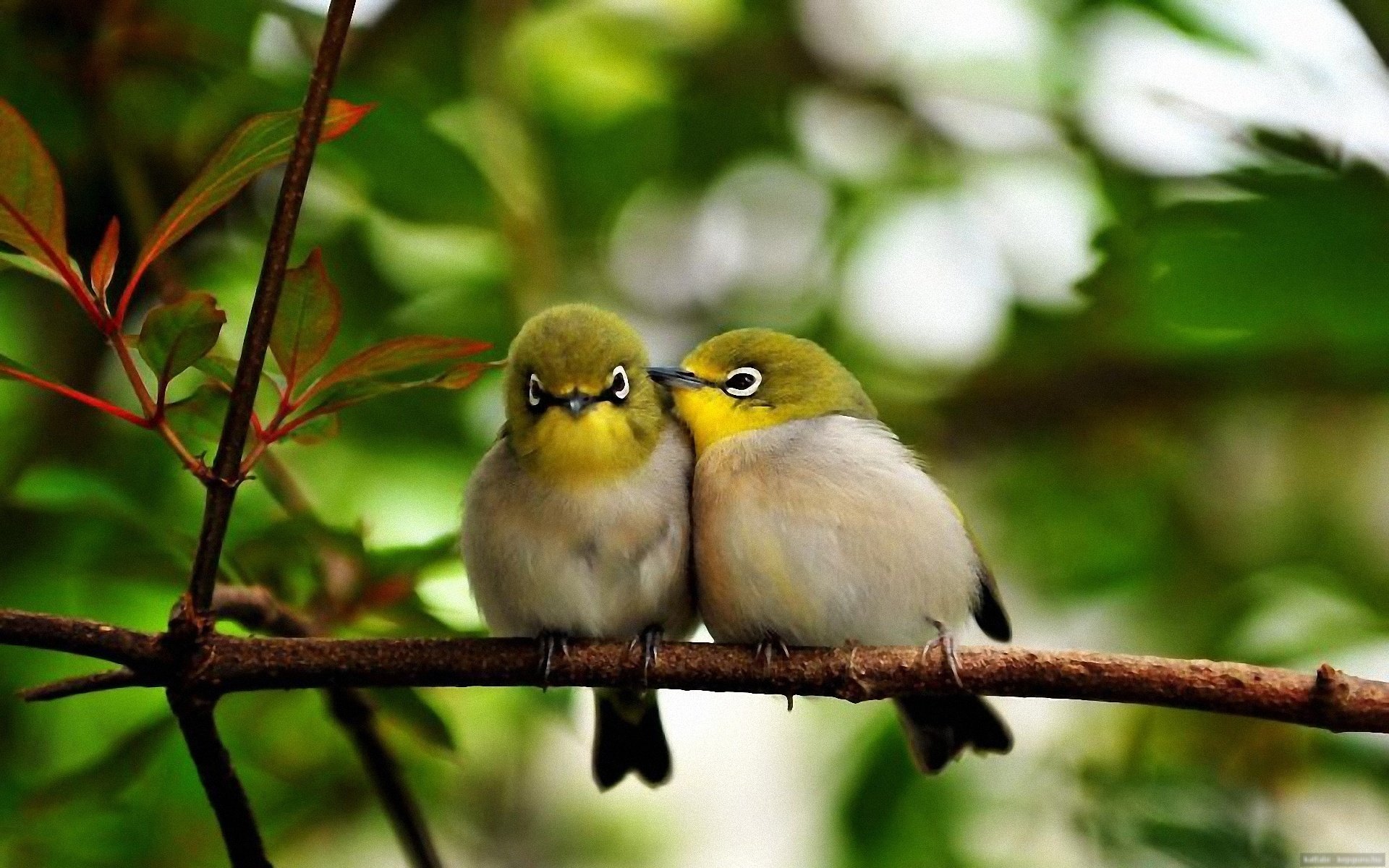 Qu’il fait bon être à ton service,Jésus mon Sauveur !Qu’il est doux le sacrificeQue t’offre mon cœur !
RefrainJe redirai toujours :Le Seigneur m’aime,Le Seigneur m’aime,Il est amour !
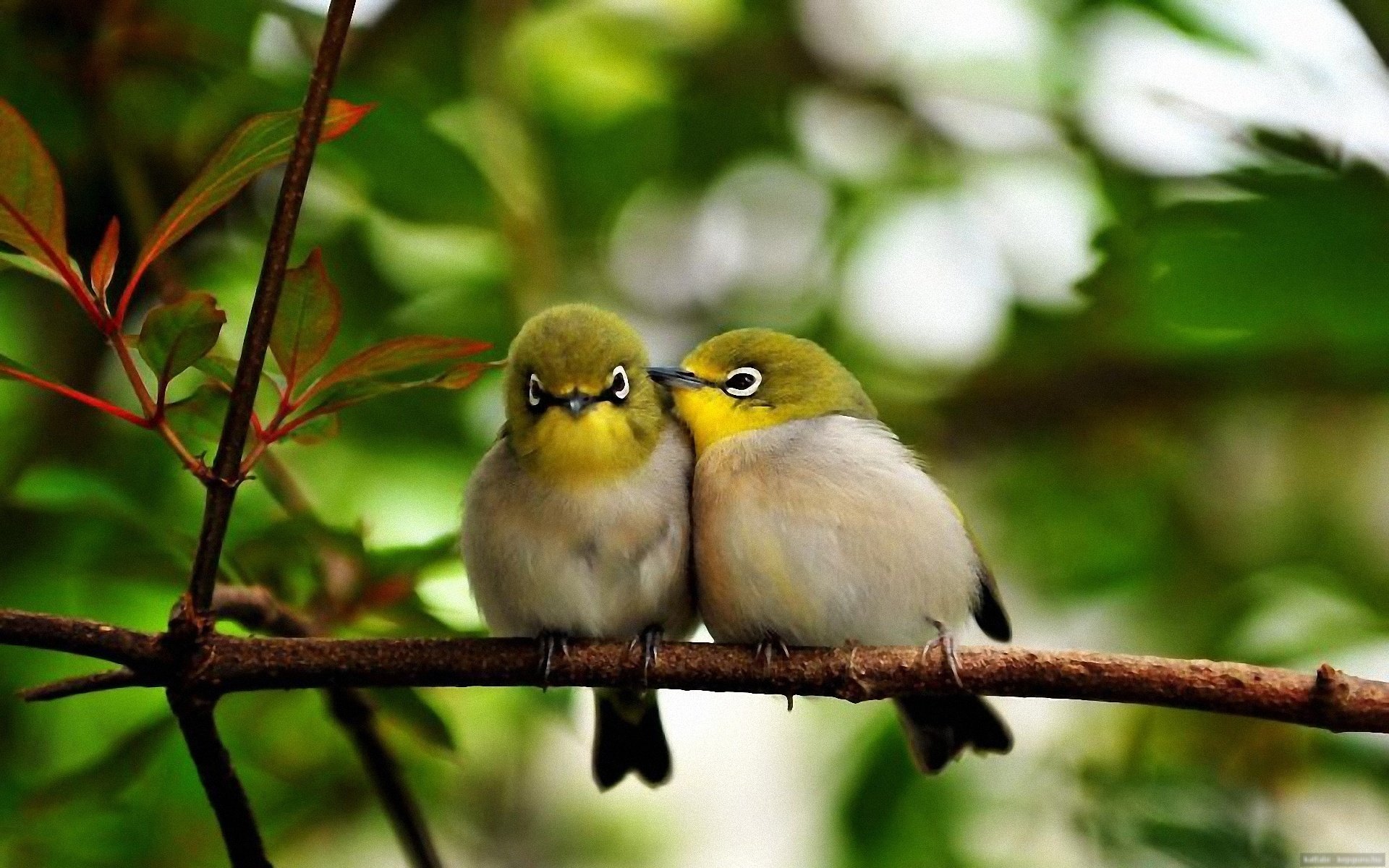 Prends, ô Jésus, prends ma vie,Elle est toute à toi !Et dans ta grâce infinie,Du mal garde moi !
RefrainJe redirai toujours :Le Seigneur m’aime,Le Seigneur m’aime,Il est amour !
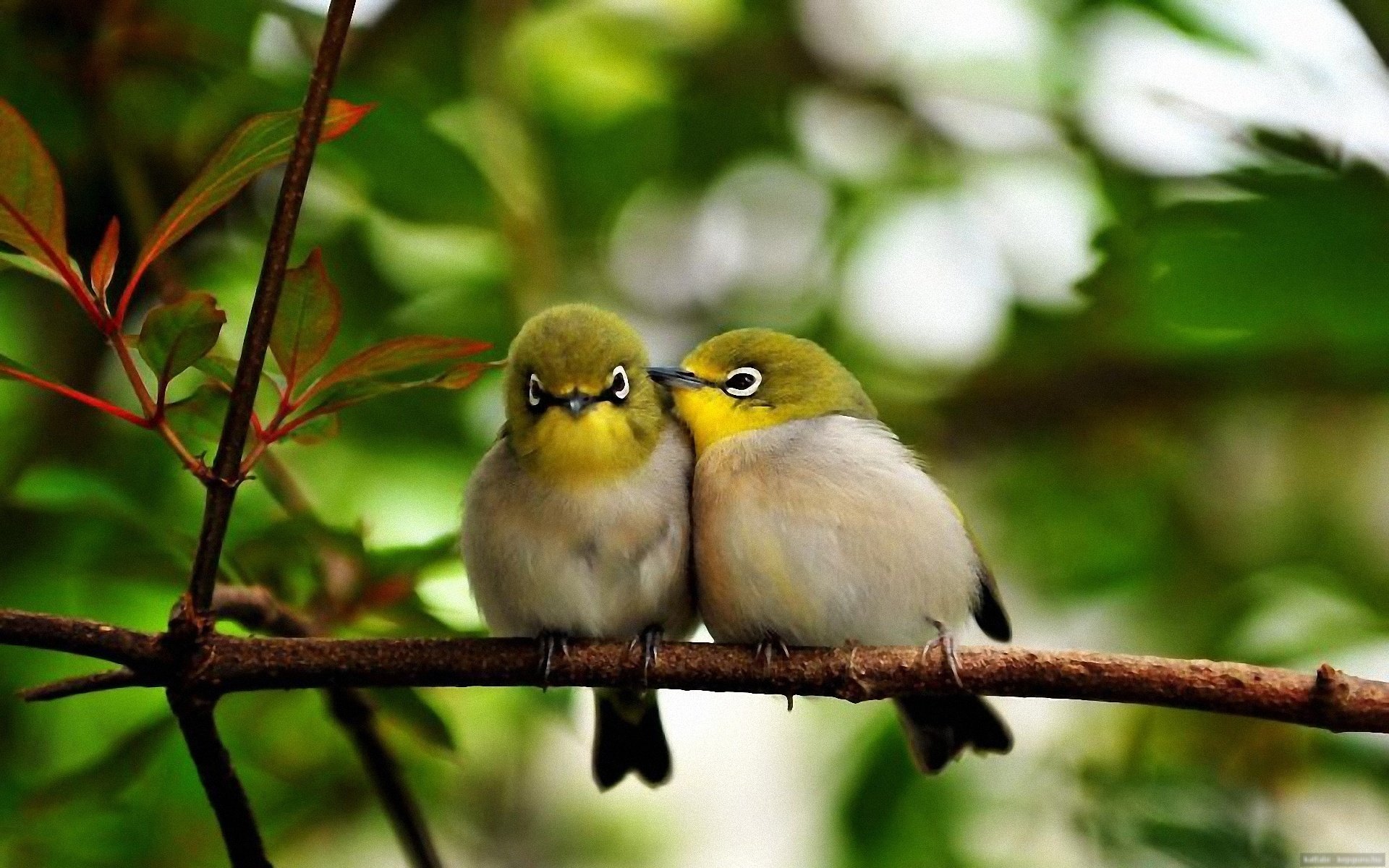 Ensemble donc vers la gloire,Marchons en avant !Chantant l’hymne de victoire.Toujours triomphant !
RefrainJe redirai toujours :Le Seigneur m’aime,Le Seigneur m’aime,Il est amour !